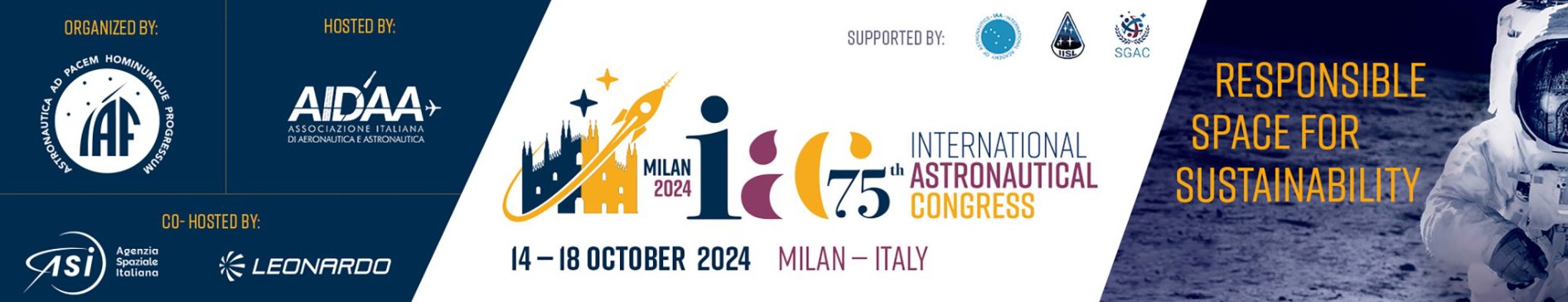 Study of Attitude Determination Accuracy and Earth-point Stabilization Performance Using Asynchronous Star Tracker and Angular Velocity Sensor Measurements
Danil Ivanov, Uliana Monakhova, Yaroslav Mashtakov
Keldysh Institute of Applied Mathematics RAS
16 October 2024
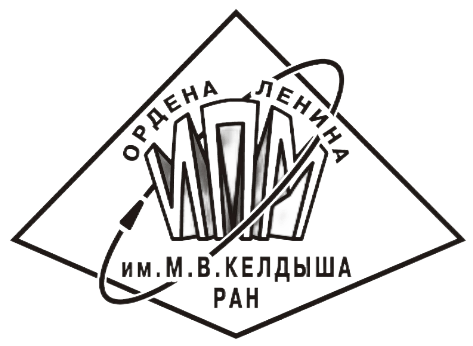 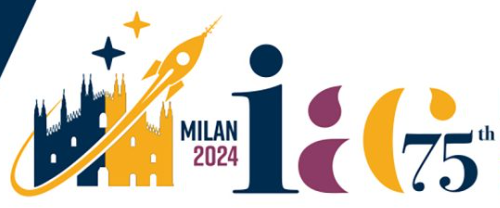 Introduction
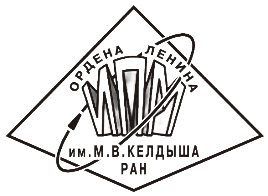 High resolution Earth observation missions and optical laser communications require precise attitude control performance
During camera or laser stabilization to on-Earth point of interest satellite attitude must track complex trajectory profile
Attitude motion determination in real-time is the most critical issue
Star tracker and angular velocity sensor measurements are often used in ADCS
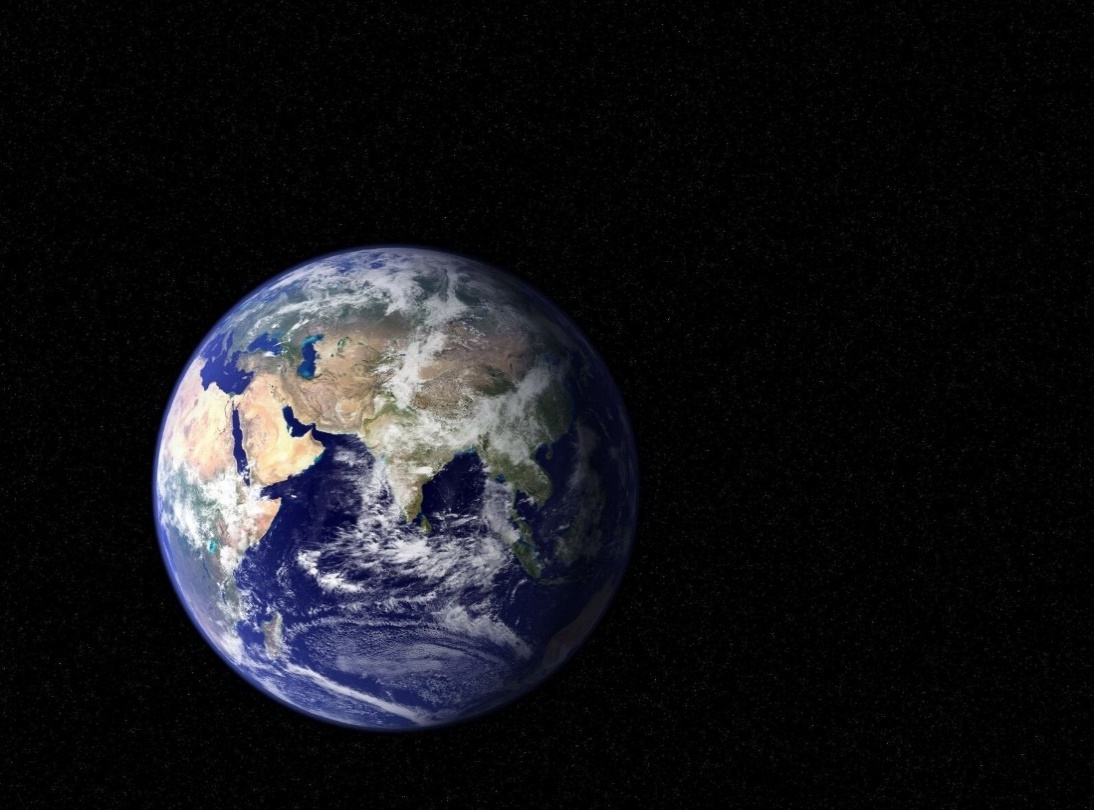 Camera 
optical 
axis
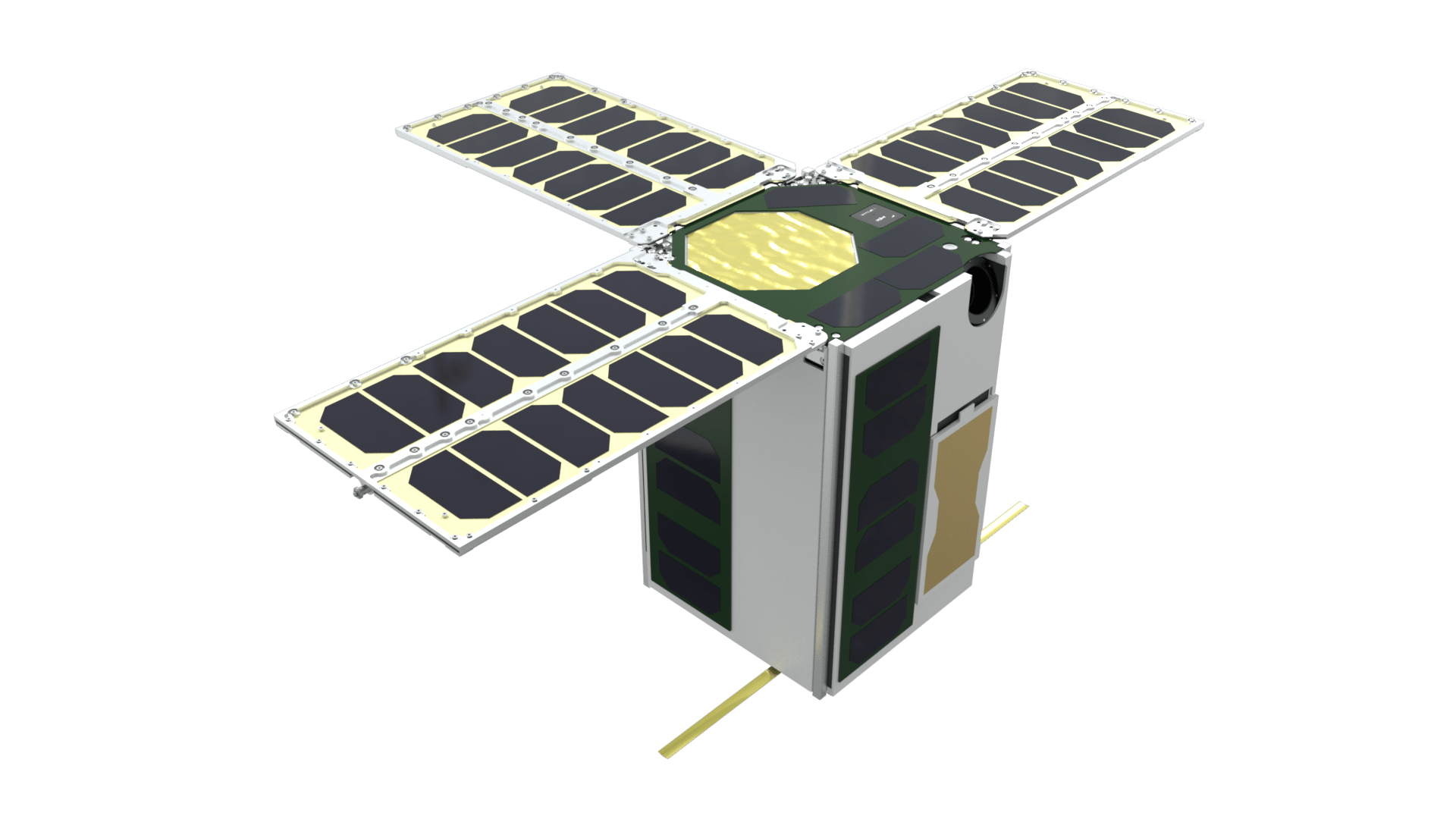 Laser communication beam
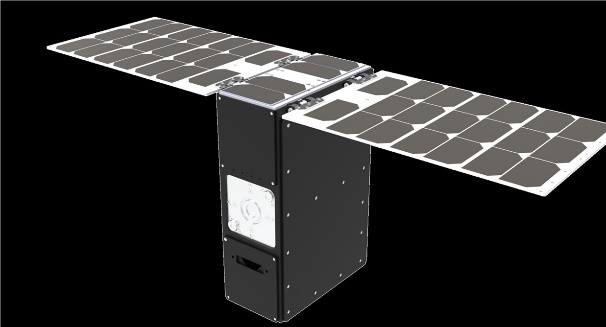 2
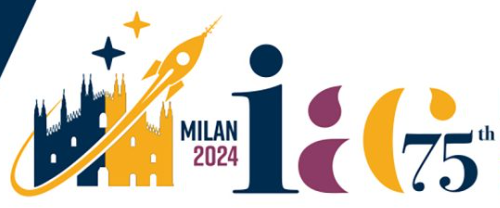 Problem statement
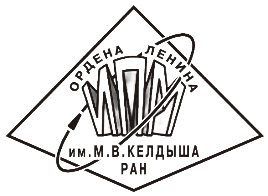 Considered:
Satellite is in LEO, satellite-fixed axis tracks Earth point
ADCS includes reaction wheels, star tracker and angular velocity sensor
Time moments of the control calculation, star tracker measurements and angular velocity measurements are asynchronous
Star tracker measurements are available with a delay
Under high angular velocity star tracker measurements are not available
Goals of this study:
Develop EKF-based attitude determination algorithms
Estimate Earth-point stabilization performance
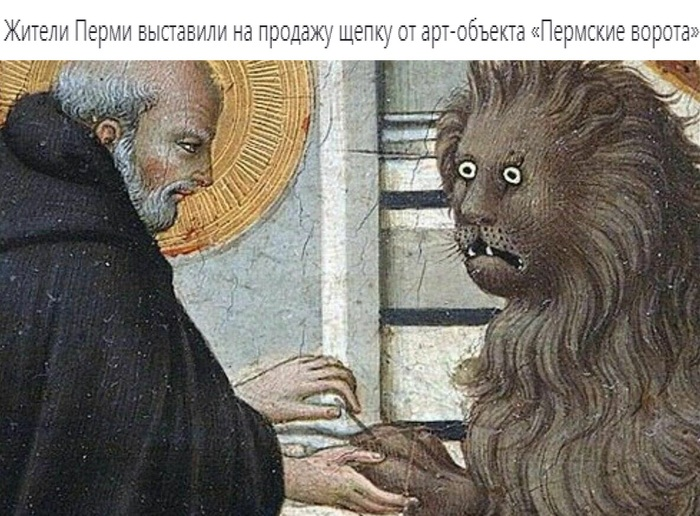 Delayed measurements
Star 
tracker
Attitude control algorithm
3
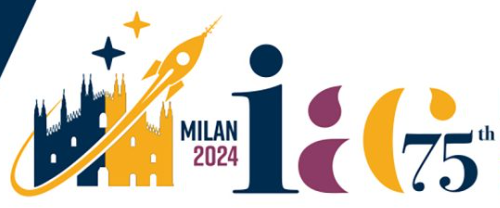 Extended Kalman filter
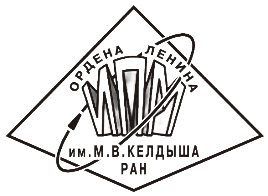 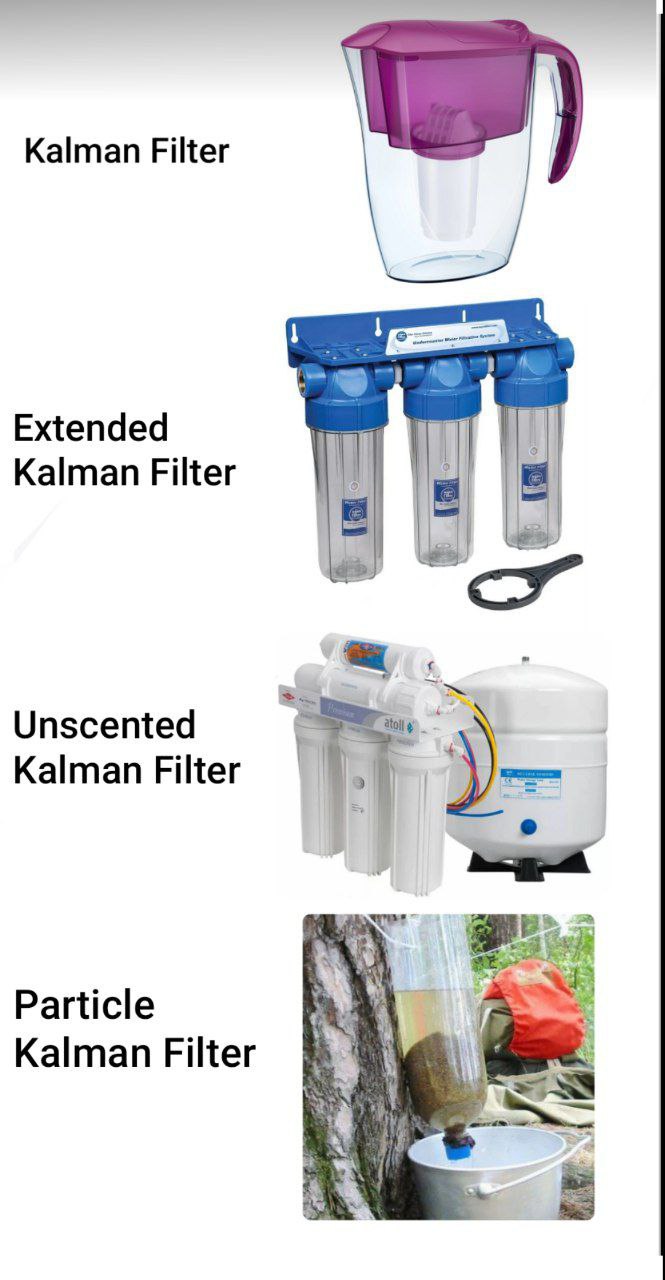 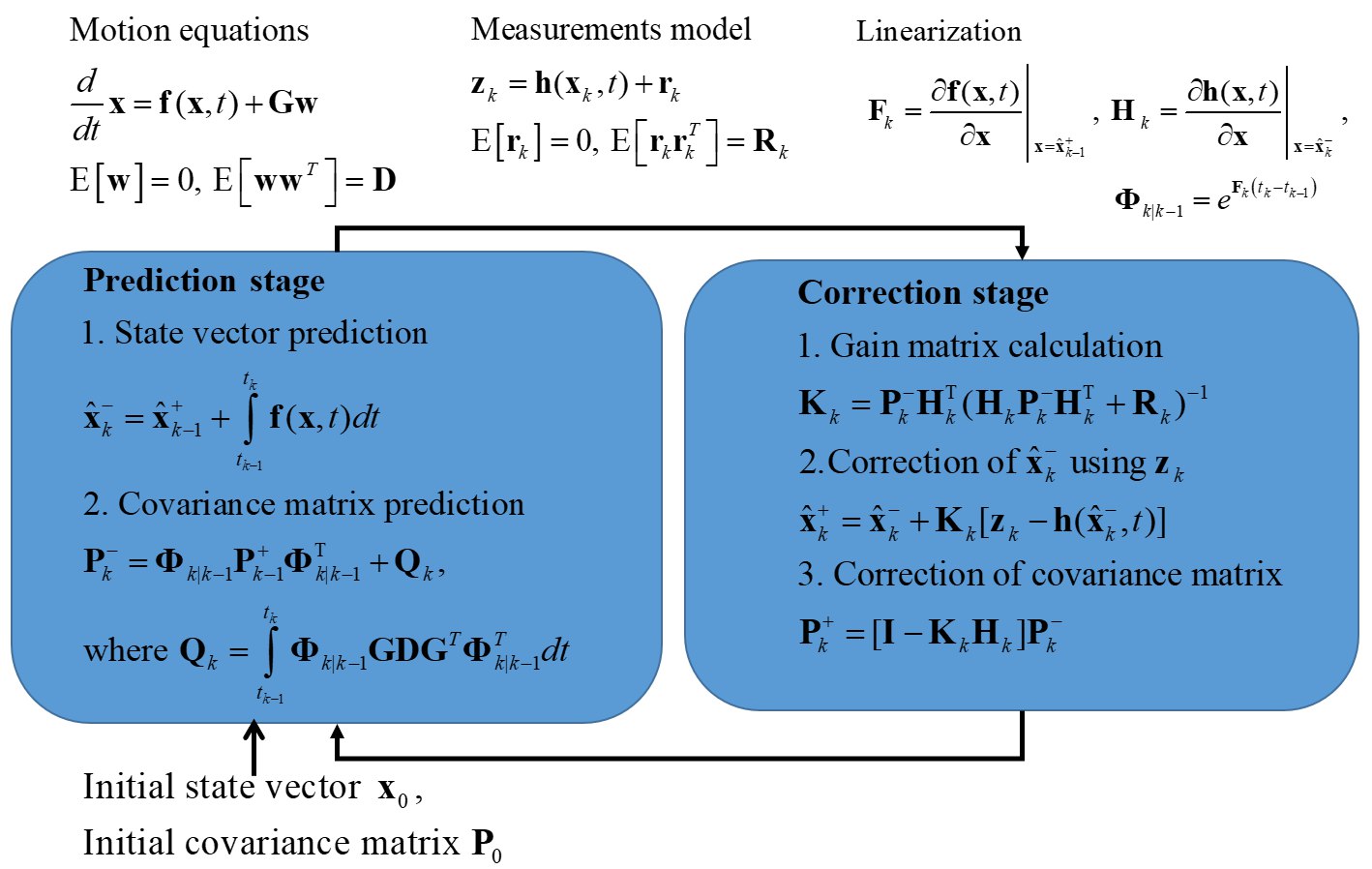 4
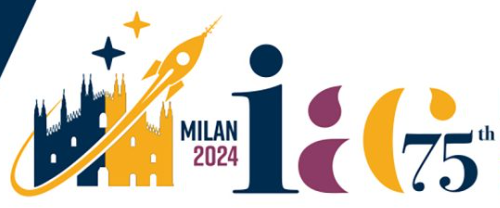 Motion equations and its linearization
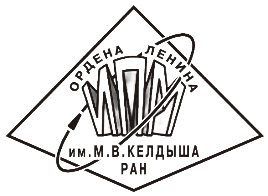 Results of linearization
Kinematic equations in quaternions
Euler equations
5
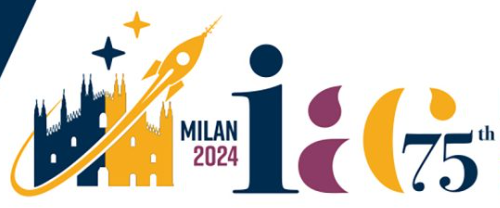 Measurement models
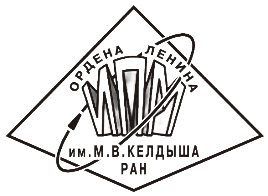 AVS bias example
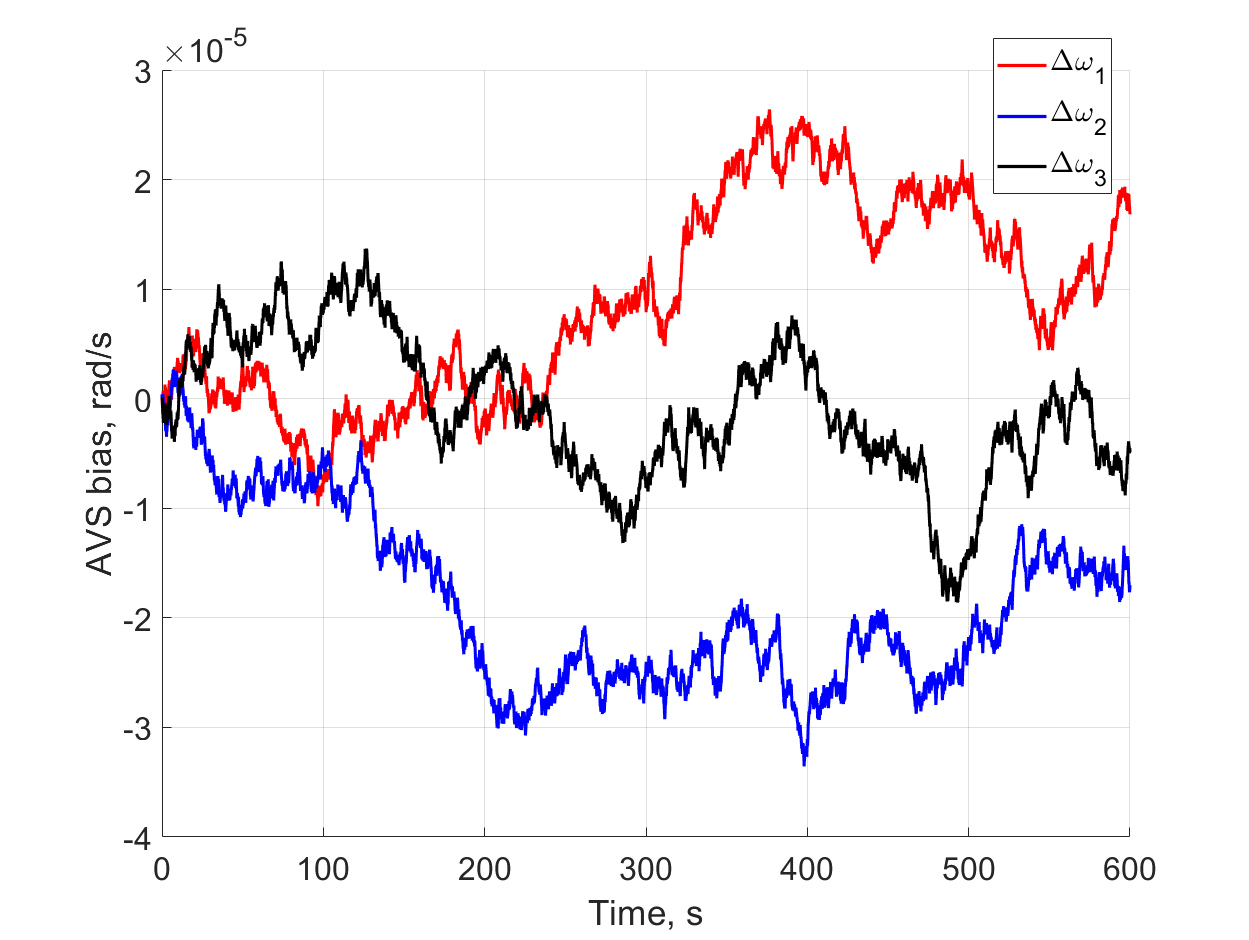 Angular velocity sensor measurement model
Star tracker measurement model
Star tracker measurements errors
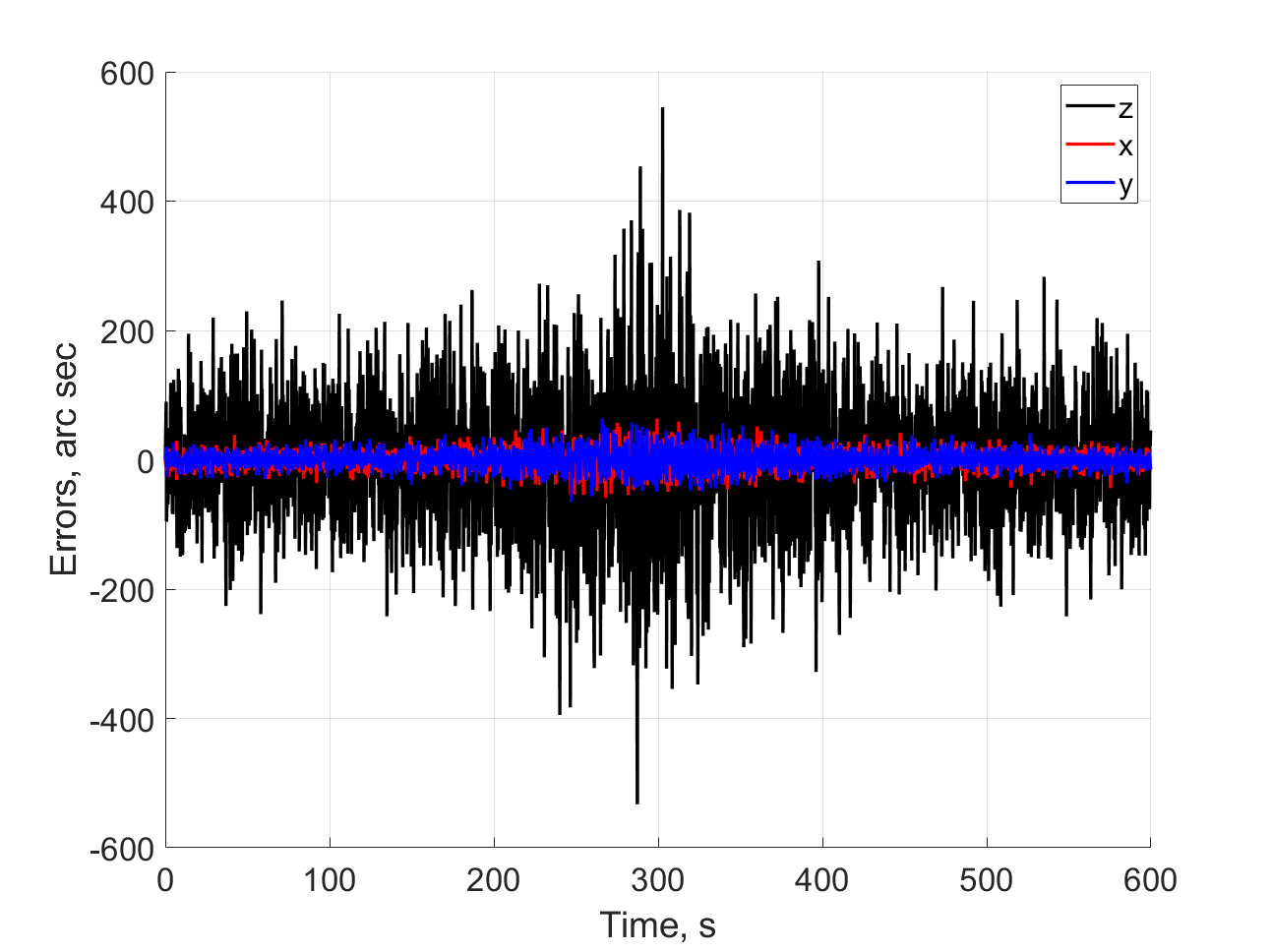 6
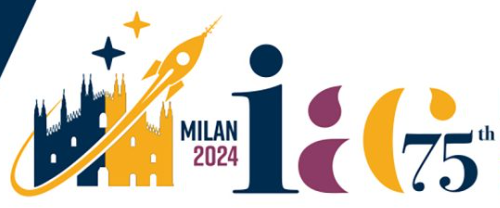 Kinematic and dynamic EKF
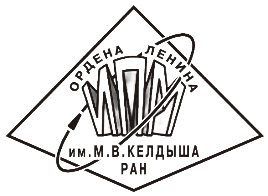 Measurement matrix:
System noise influence matrix:
System matrix:
Kinematic EKF:
State vector:
Diagram of time moments
Dynamic EKF:
Measurement matrices:
System noise influence matrix:
System matrix:
State vector:
Diagram of time moments
7
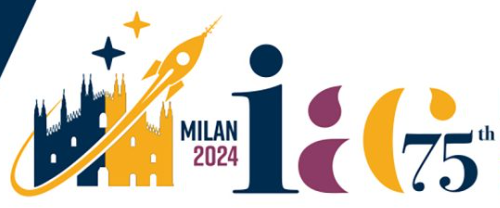 Reference motion for Earth-point tracking and control
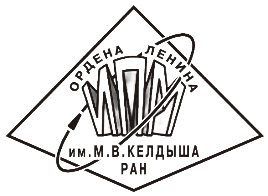 .
For Earth-point tracking the reference attitude motion is calculated using the following data:
– optical camera axis coincides with satellite axis 
– optical axis of a star tracker is in the plane
Reference frame axis are
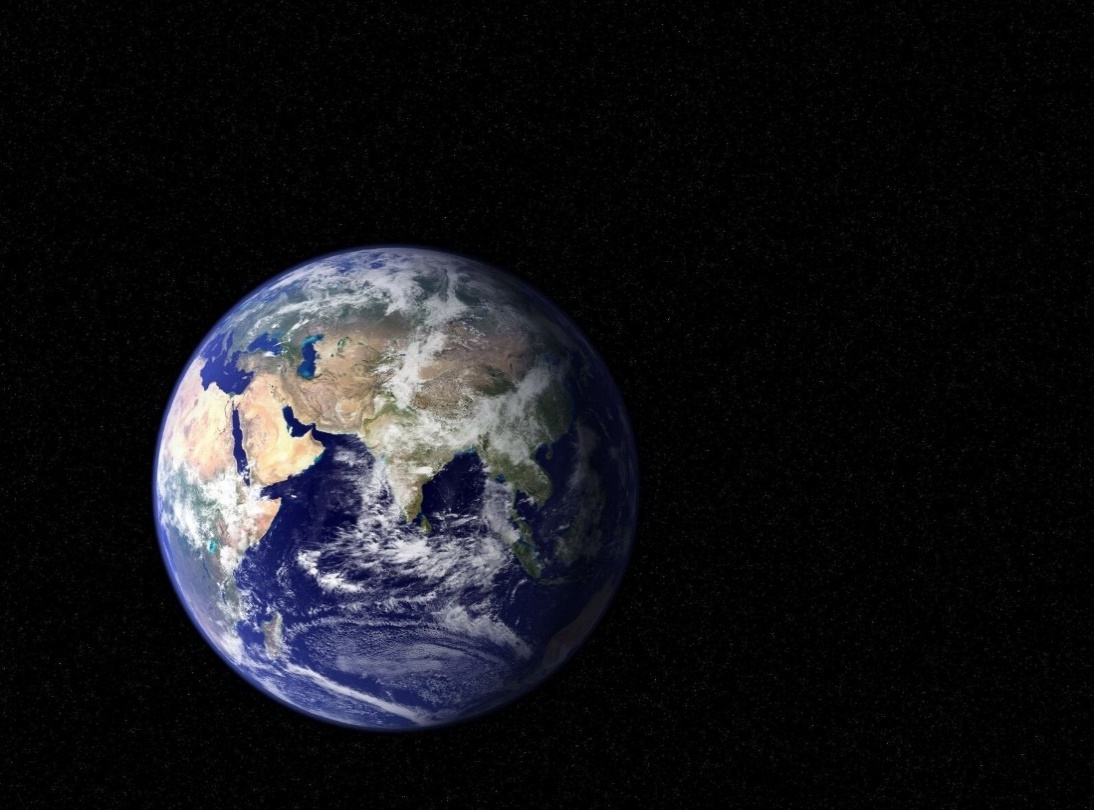 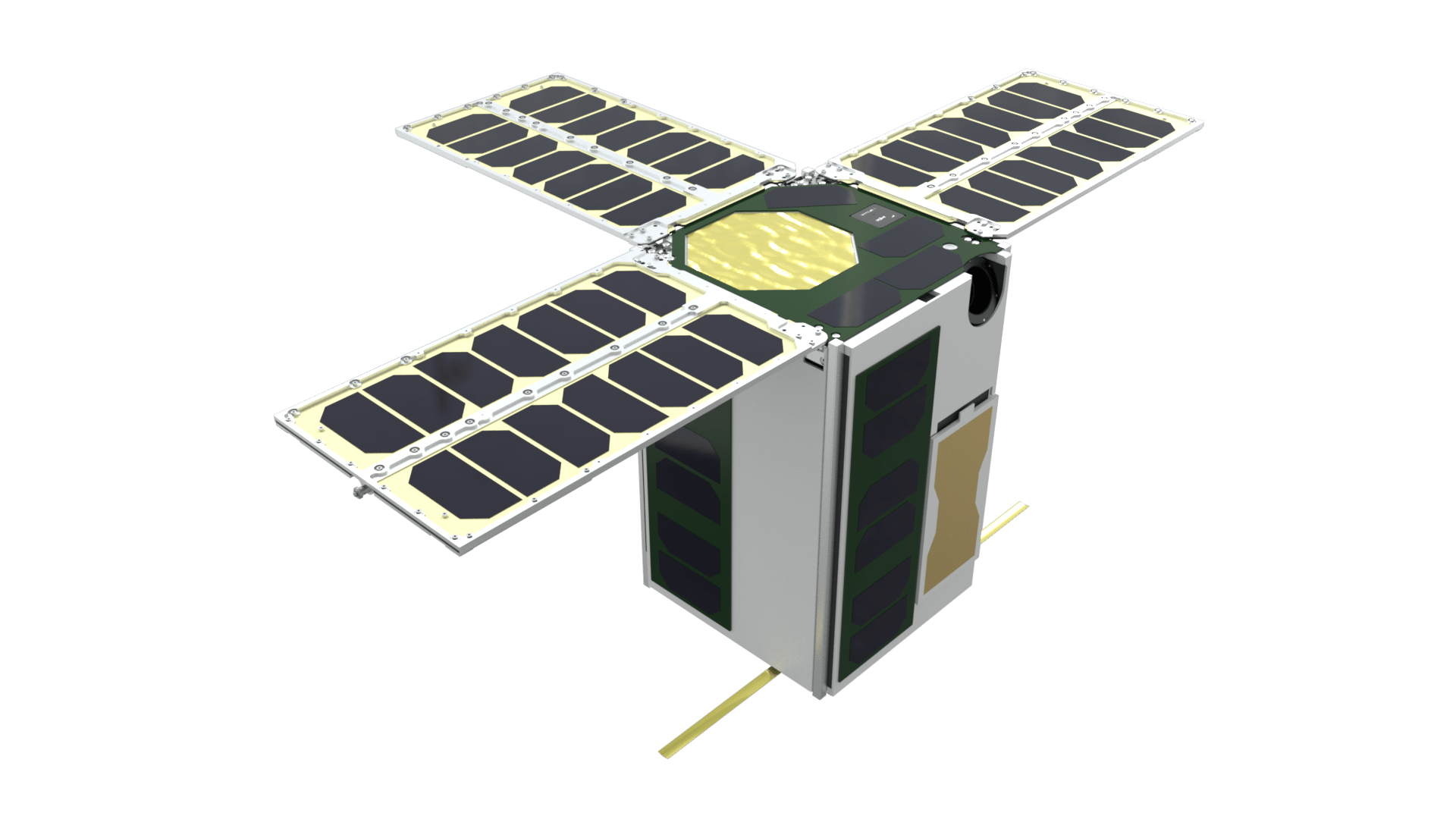 Reference angular acceleration:
Reference frame angular velocity:
Lyapunov-based control:
where:
where:
8
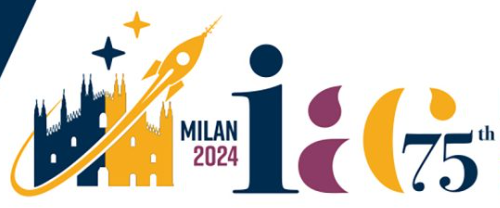 Numerical study parameters
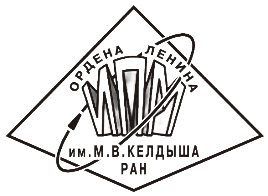 Angular velocity and angular velocity sensor measurements with bias
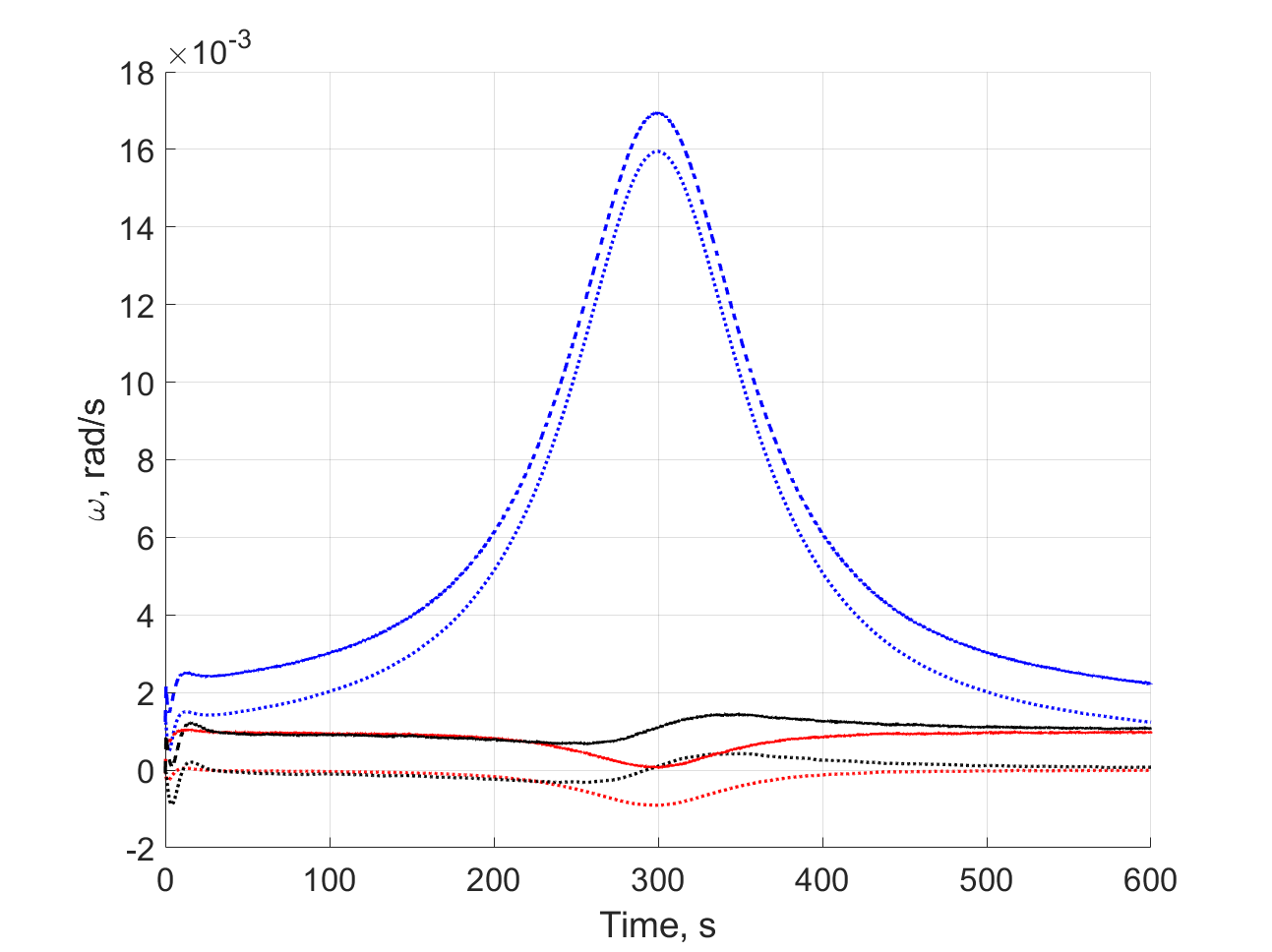 System noise covariance matrix for kinematic EKF:
Star tracker measurements error
System noise covariance matrix for dynamic EKF:
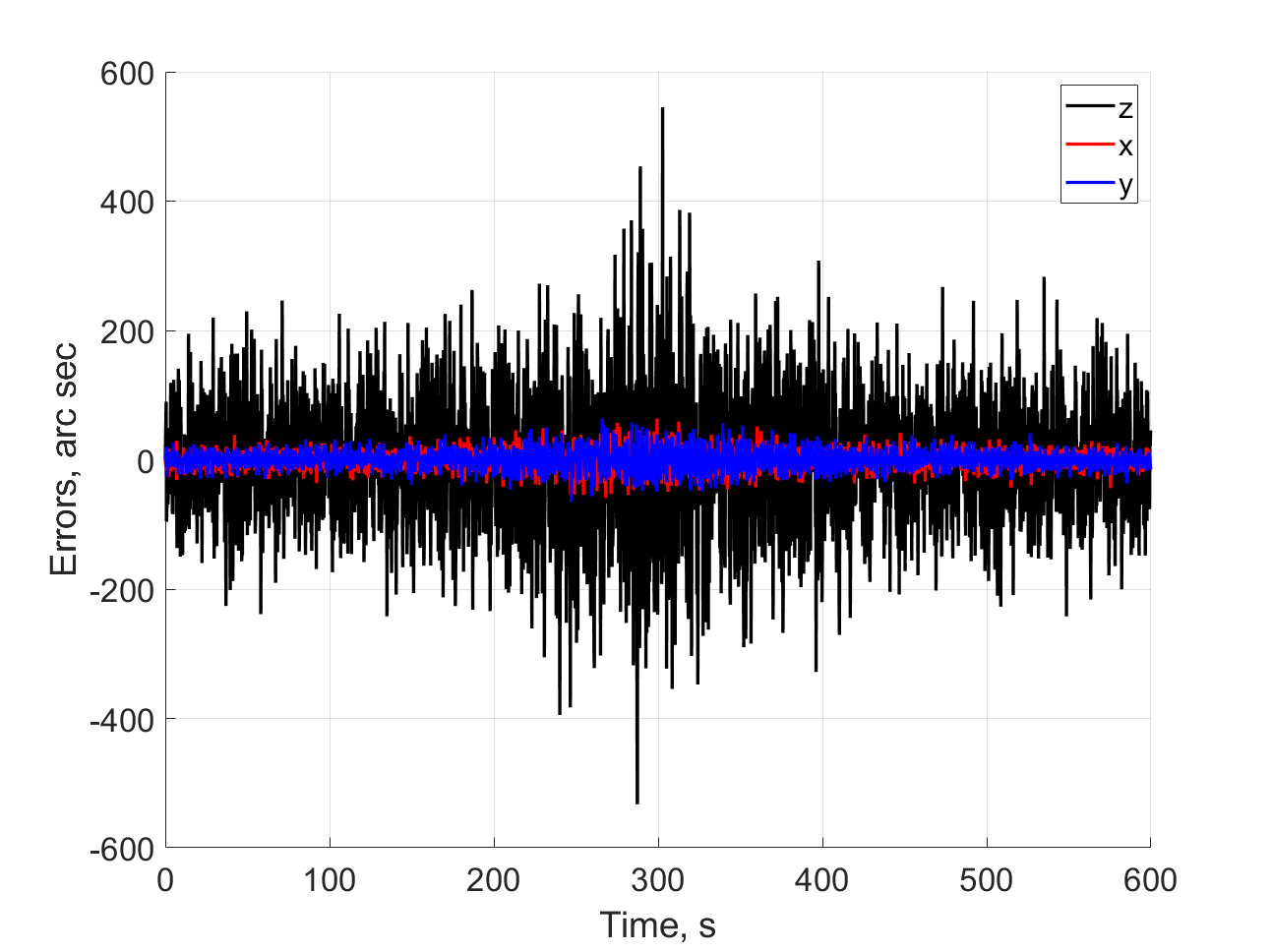 9
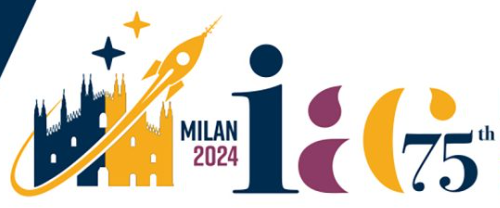 EKF performance
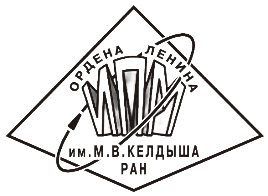 Attitude estimation error using kinematic EKF
Attitude estimation error using dynamic EKF
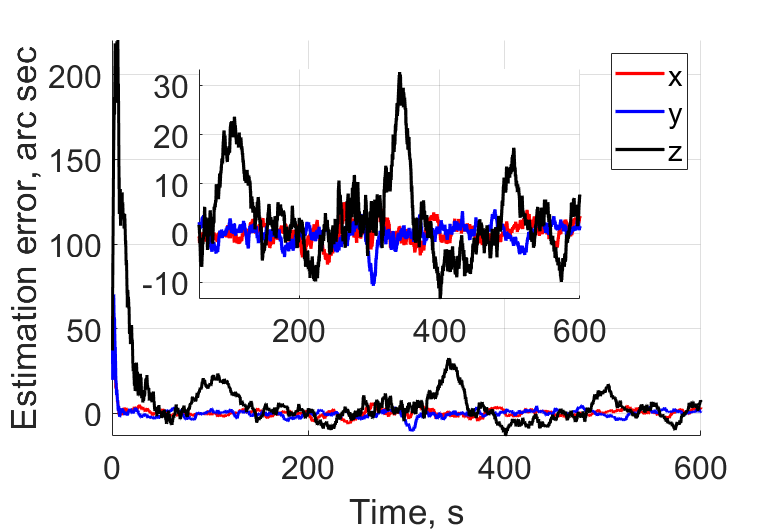 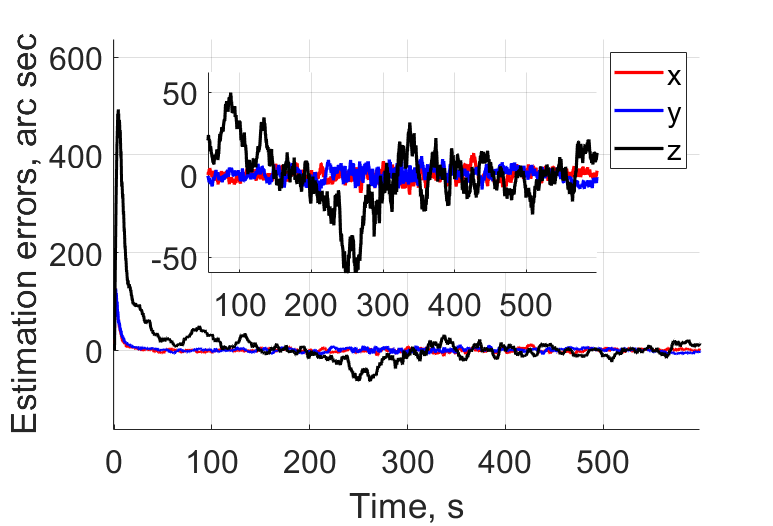 The performance of the dynamic EKF is better than kinematic EKF
AVS bias
estimation errors
Angular velocity 
estimation errors
AVS bias
estimation errors
Angular velocity 
estimation errors
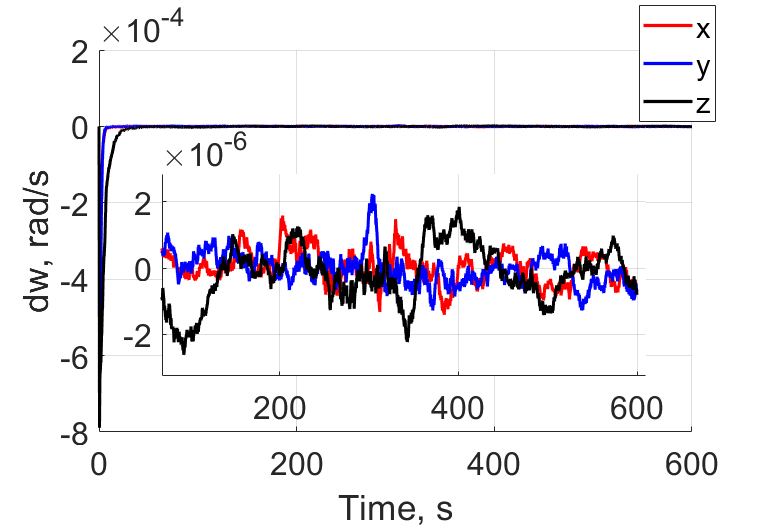 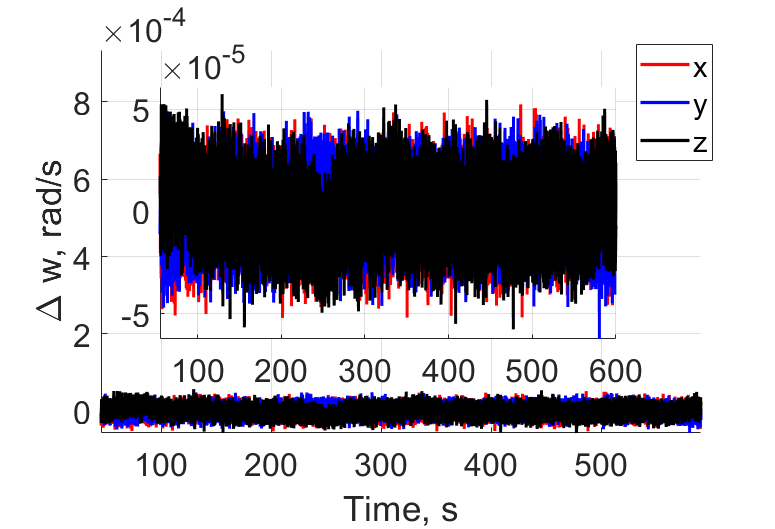 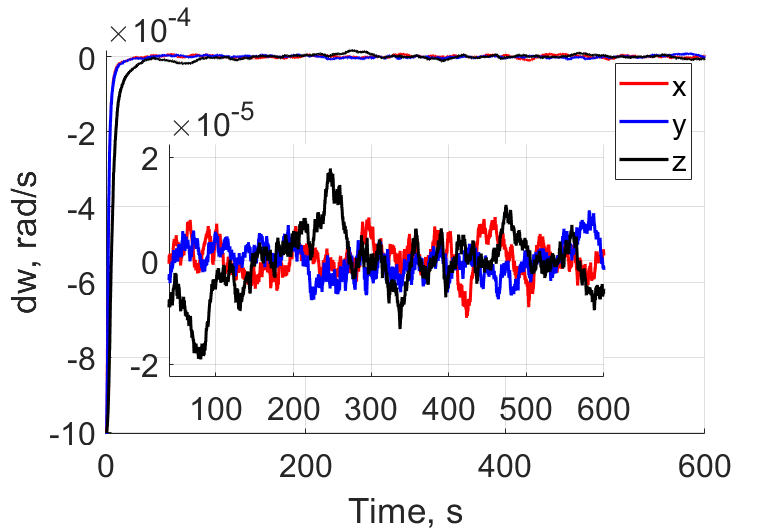 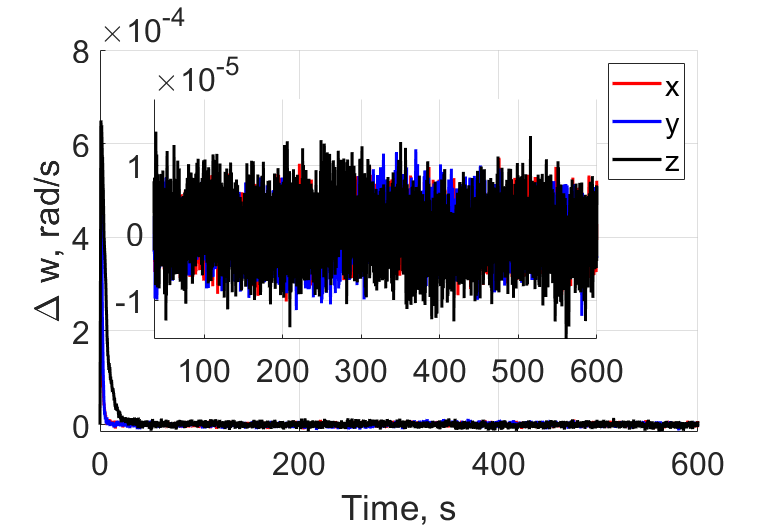 10
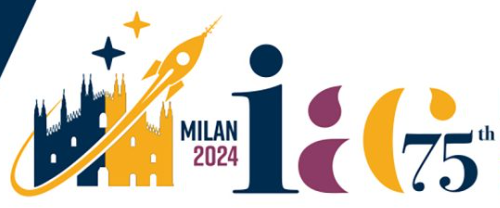 Not available star tracker measurements
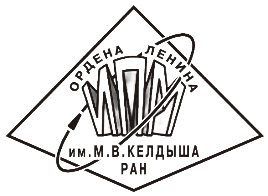 Dynamic EKF errors
Kinematic EKF errors
When angular velocity is higher than 0.5 deg/s, the star tracker measurements are not available
The attitude is estimated using  by AVS measurements only
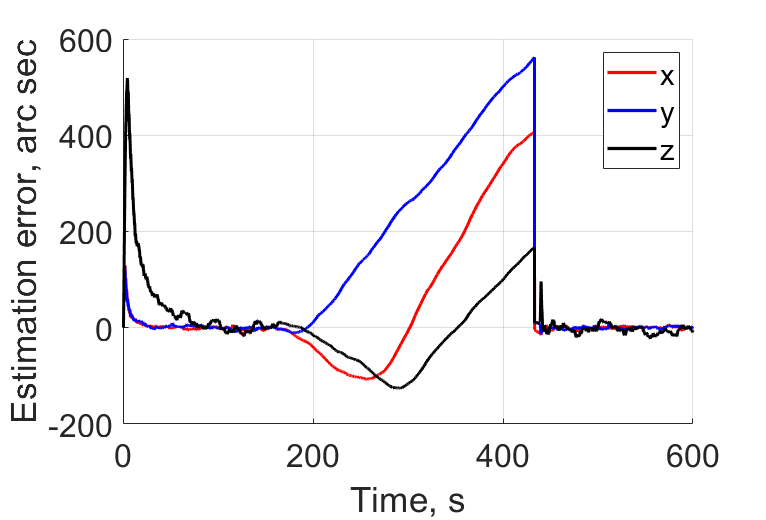 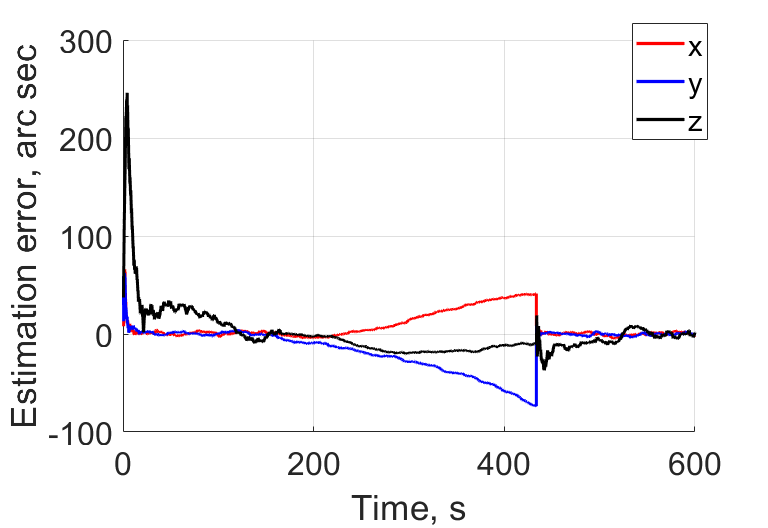 Okay, Houston ... 
we've had 
a problem here
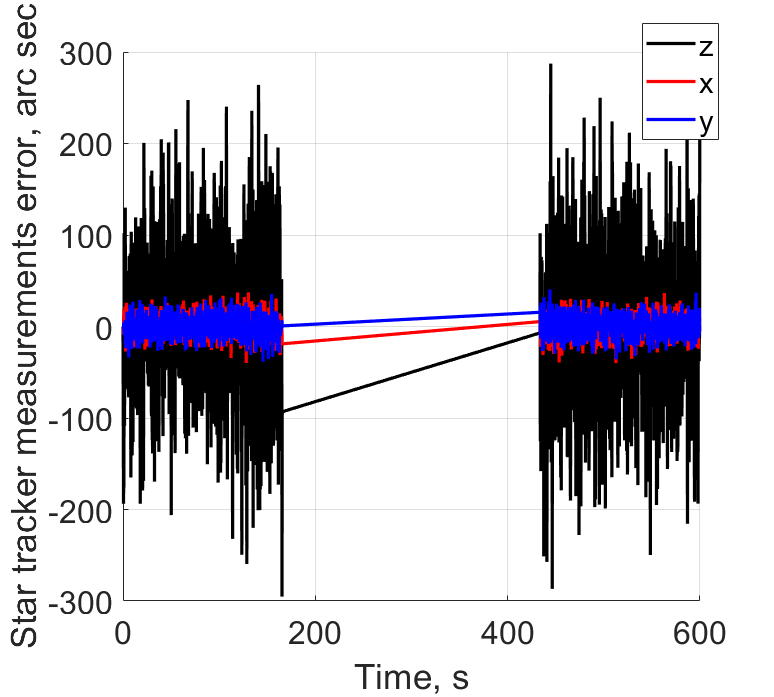 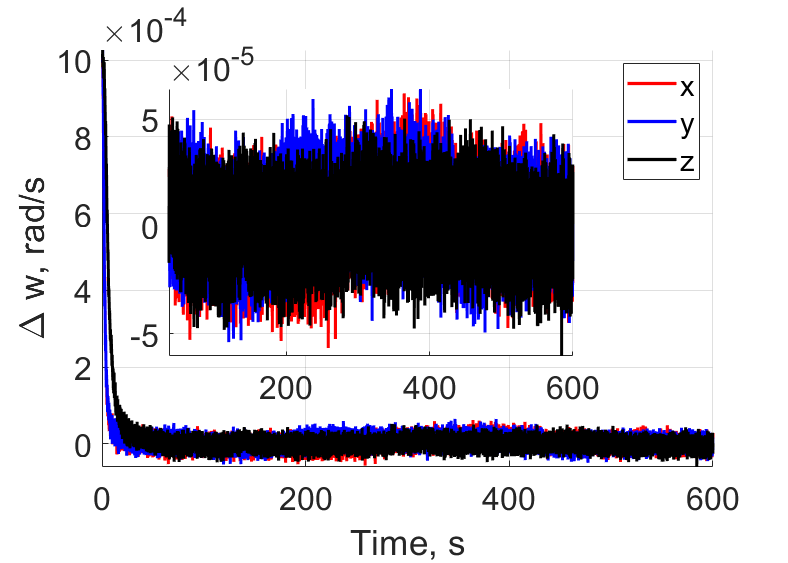 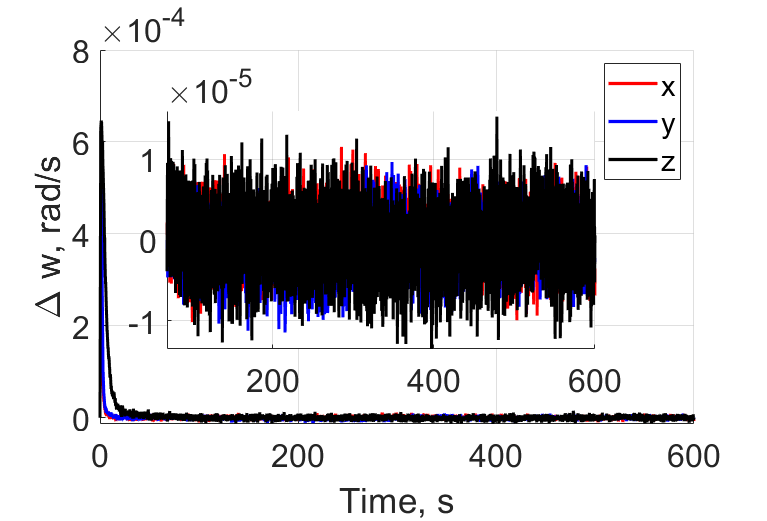 11
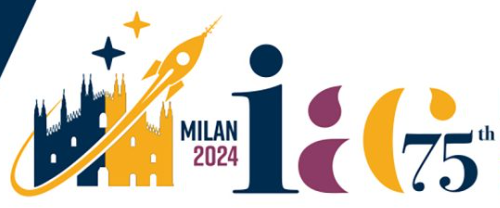 Pointing accuracy
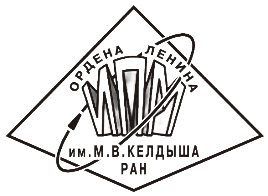 The resulting pointing accuracy is calculated as difference between the reference frame attitude and satellite real attitude
The control implementation error due to inertia tensor uncertainty is also taken into account
Dynamic EKF
Kinematic EKF
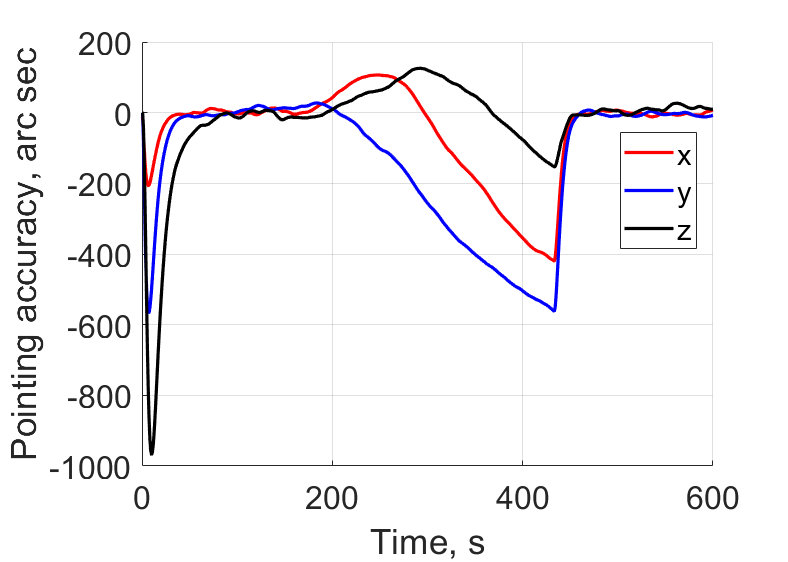 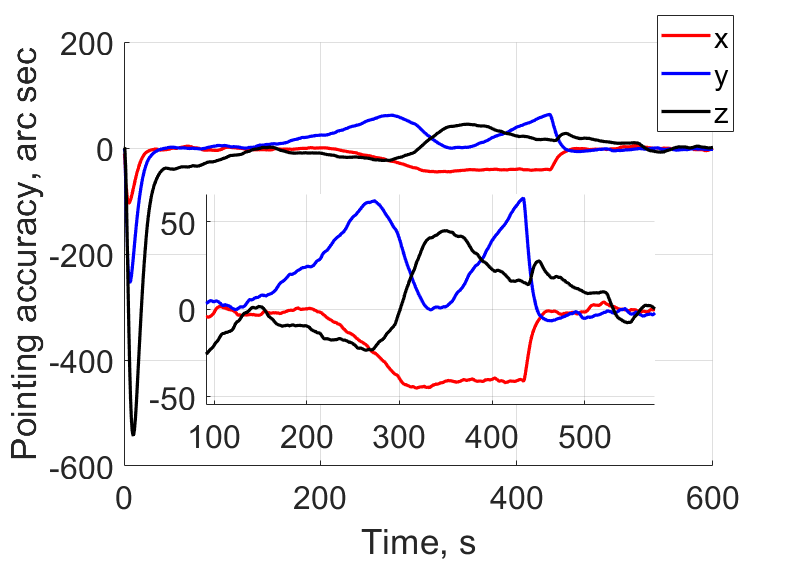 12
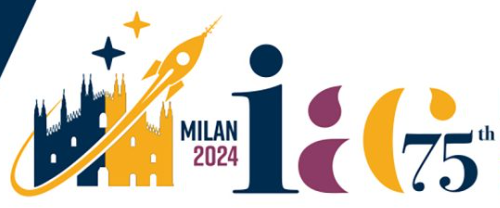 Performance comparison
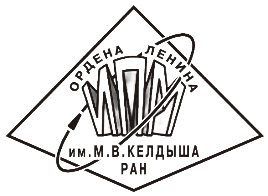 Monte-Carlo simulations are carried out to study the algorithms performance using AVS with different set of noise levels
EKF accuracy
Earth-point stabilization accuracy
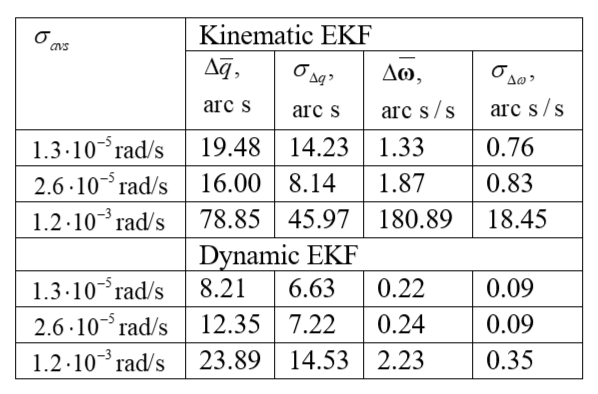 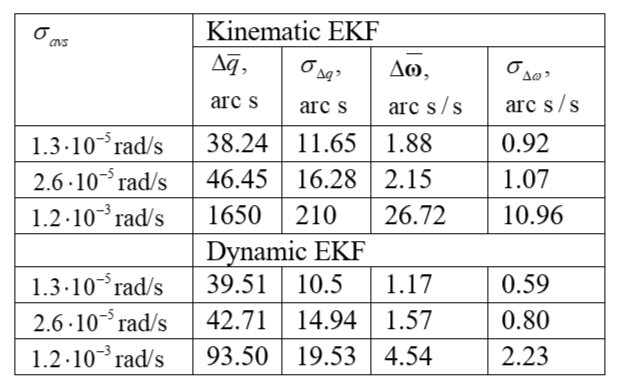 13
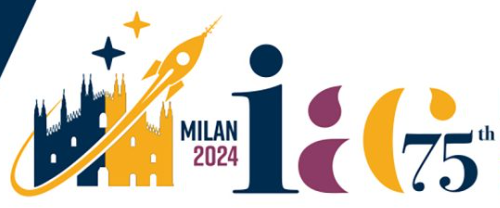 Conclusions
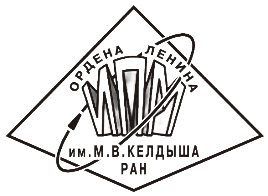 The EKF-based algorithms were described, whose state vector estimations are necessary for the implementation of the control law for Earth-point tracking
The estimation algorithms take into account the delay and non-synchronism of measurements, and they also allow for the loss of some measurements from the telemetry information
The dynamic EKF-based algorithm showed better performance, though it requires more computational burden than kinematic EKF
14
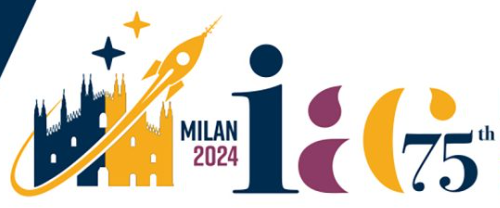 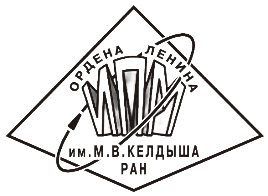 Thank you for the attention!
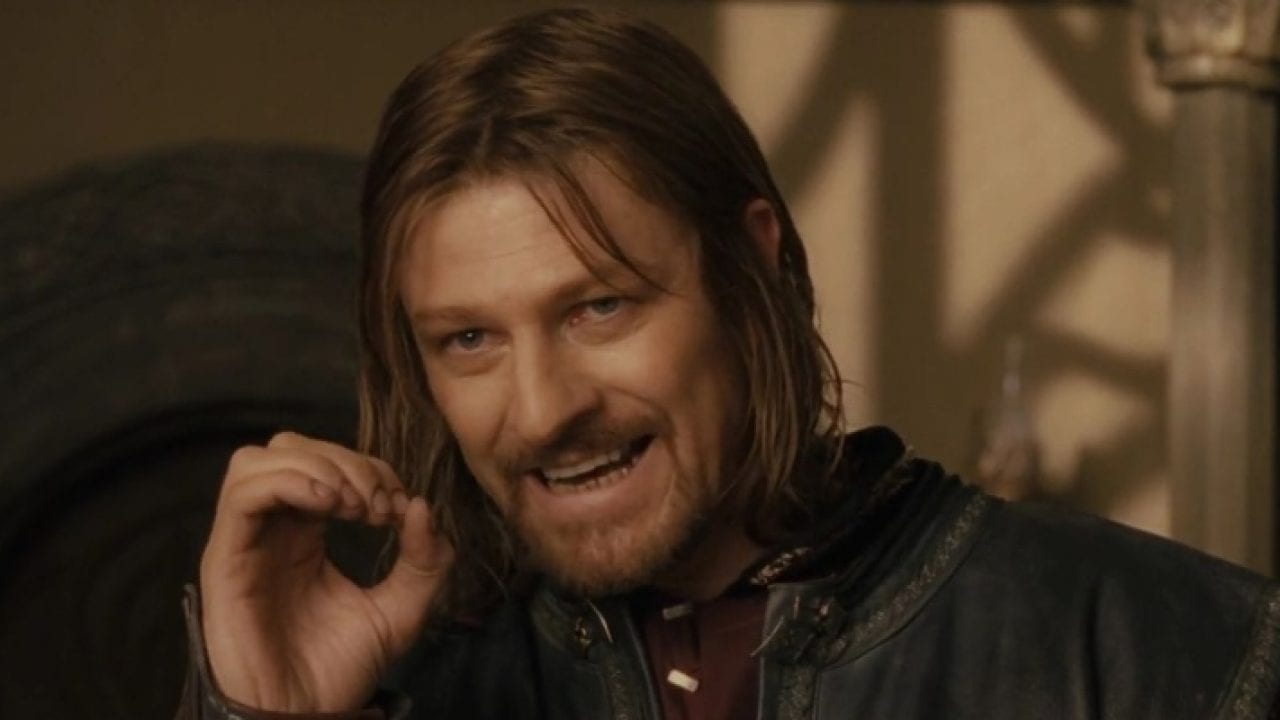 One does not simply
be precise
15